Влияние ферронов на термодинамические свойства халдейновского магнетика (Y1−xAx)2BaNiO5  (A=Ca, Nd).
Е.А. Попова, Р.Г. Астраханцев, Т.В. Бень, С.И. Гаварина

Национальный исследовательский университет «Высшая школа  экономики» 
101000, г. Москва, ул. Мясницкая, д. 20
Кристаллическая структура
(Y1-xAx)2BaNiO5 (A=Nd, Ca)
Влияние допирования кальцием на теплоемкость и магнитную восприимчивость
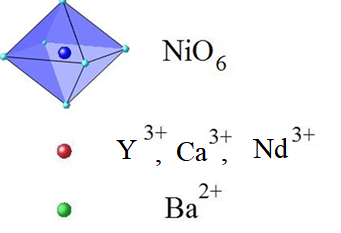 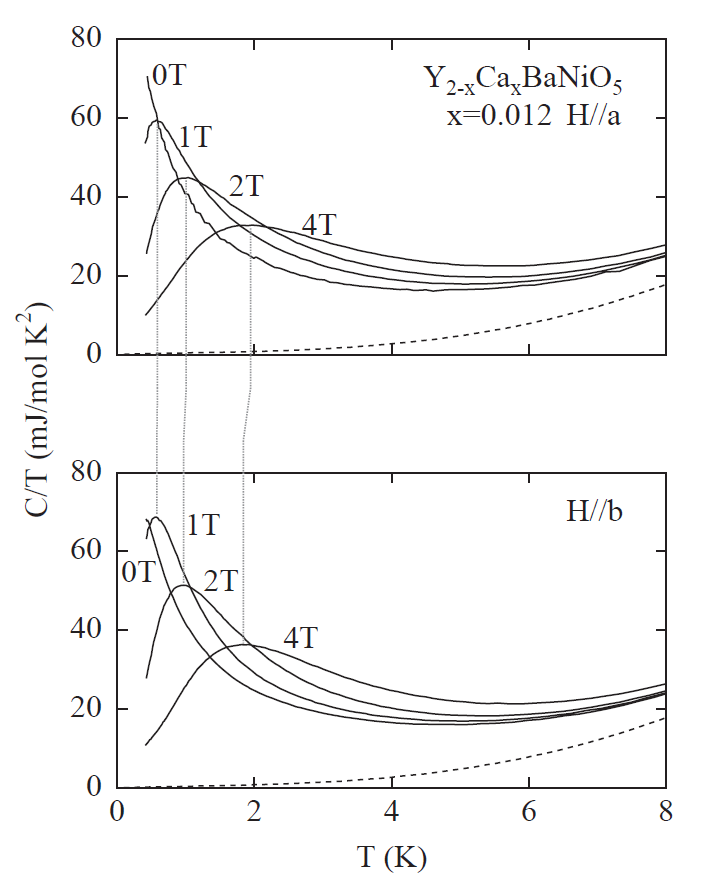 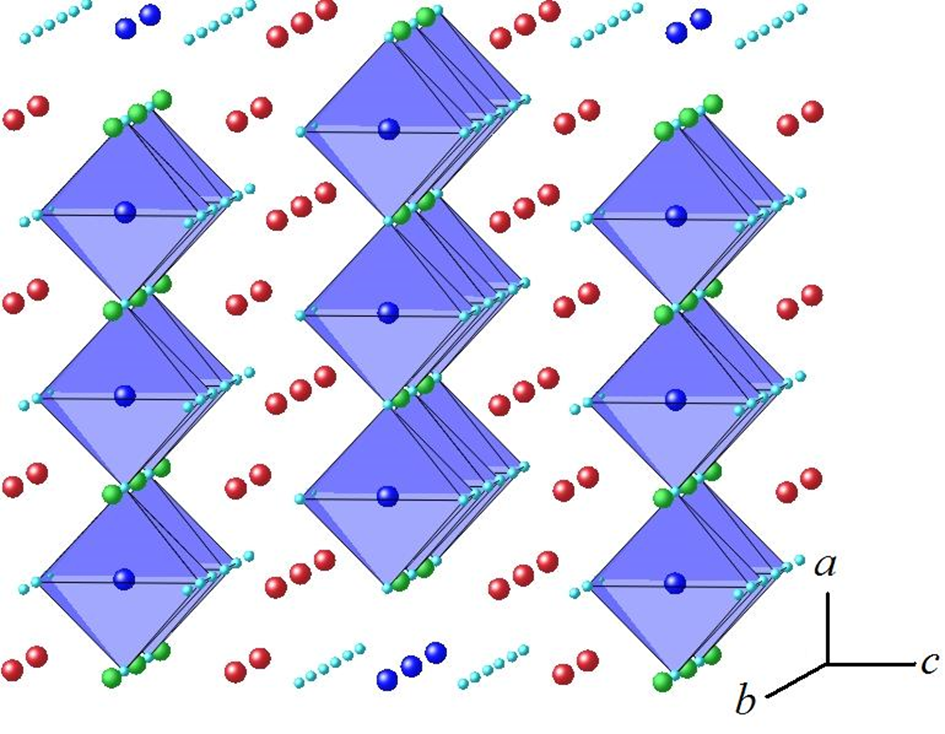 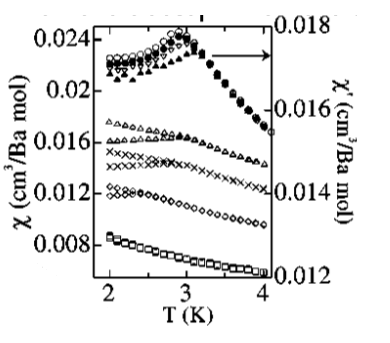 В кристаллической структуре содержатся цепочки октаэдров NiO6, соединенных вершинами.  Цепочки, направленные вдоль оси a, связаны между собой ионами Nd3+.
E. Janod, C. Payen, F.-X. Lannuzel, K. Schoumacker/Phys. Rev. B 63, 212406 (2001)
В соединении Y2BaNiO5, содержащем цепочки магнитных ионов со спином S = 1 (халдейновские цепочки), реализуется неупорядоченное основное состояние со спиновой щелью ∆ = 100 K в спектре магнитных возбуждений и с длиной корреляции внутри цепочки ξ ≈ 7a.  

В соединениях (Y1-xAx)2BaNiO5 ионы Ca3+ или Nd3+ встают на место иттрия. При замене иона Y3+ на редкоземельный ион R3+ в системе возникает антиферромагнитное упорядочение.
T.Ito, H.Takagi / Physica B 329–333 , 890 (2003)
При допировании кальцием на теплоемкости появляется аномалия Шоттки, а на восприимчивости 
 ниже 3 К наблюдается изменение в поведении восприимчивости, измеренной в режимах ZFC и FC, 
характерное для спин-стекольного состояния.
Модель ферронов
Вклад взаимодействующих ферронов в
 теплоемкость и магнитную восприимчивость
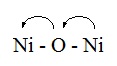 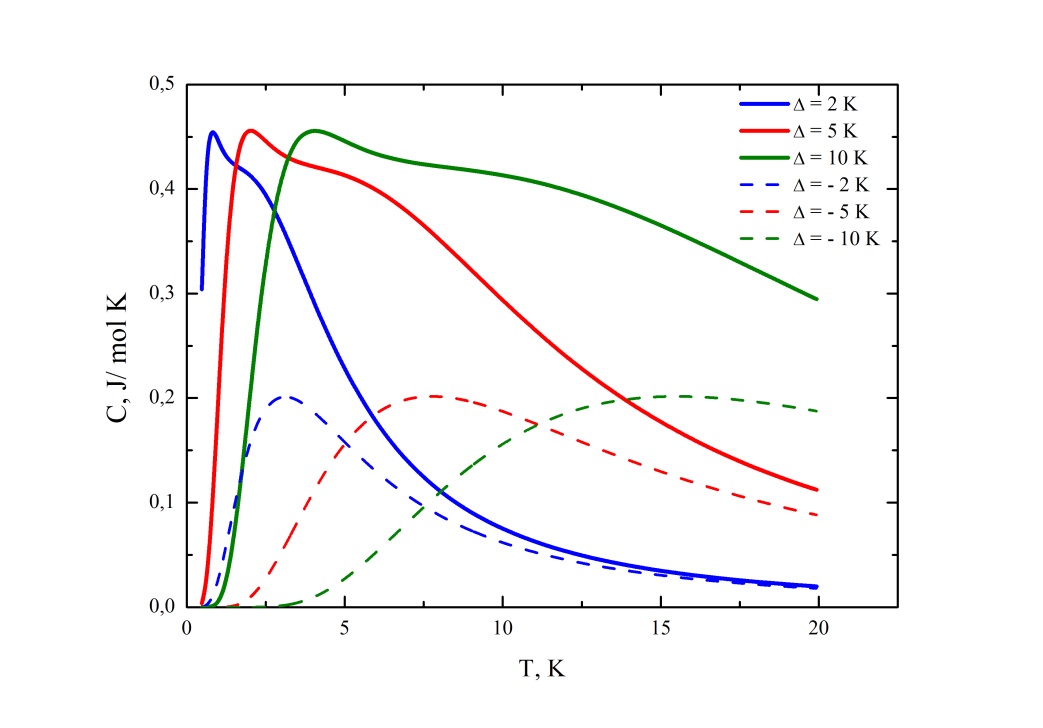 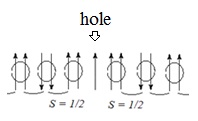 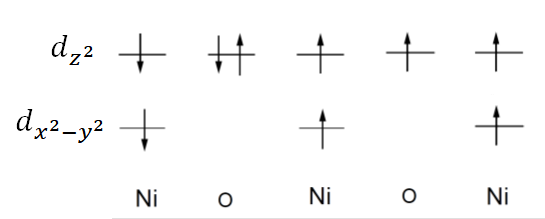 S=0
S=1
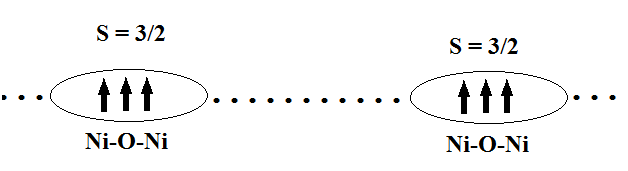 S=2
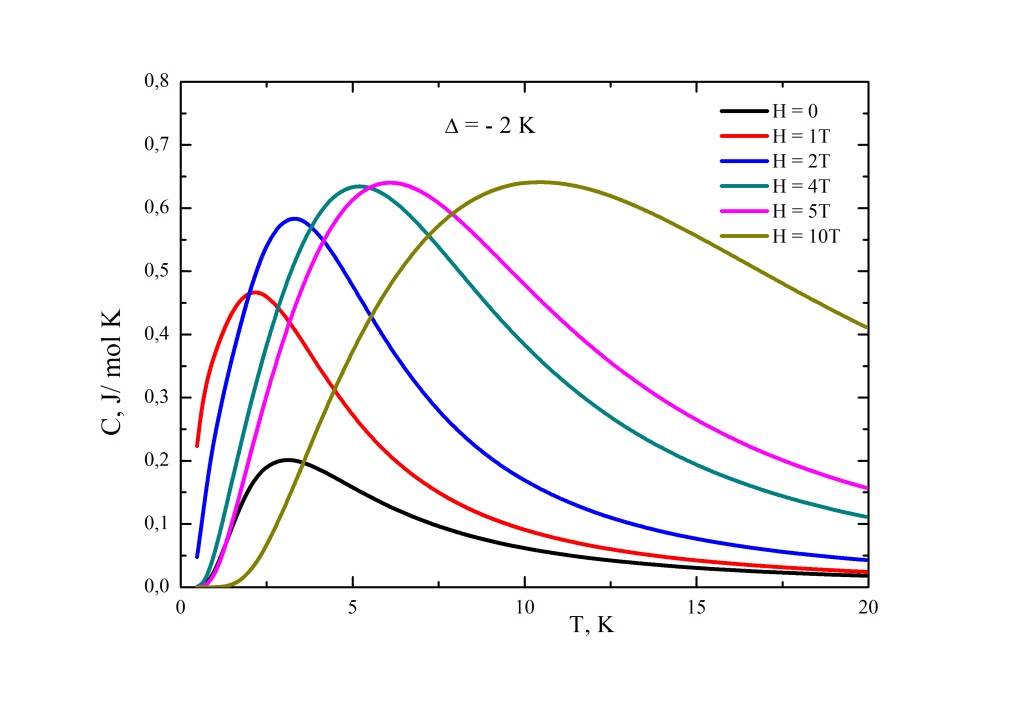 S=3
Допирование кальцием приводит к появлению дырки на апикальном ионе кислорода, связывающем два соседних иона никеля внутри цепочки. Дырка со спином S = 1/2 с 2pz орбитали O перепрыгивает на место дырки на dz2 орбиталь Ni. На освободившее место иона кислорода происходит перескок дырки с другого Ni. Этот виртуальный обмен дырками приводит к ферромагнитному взаимодействию между двумя ближайшими ионами Ni. Возникает кластер со спином S = 3/2 — феррон. 
Взаимодействие между ферронами может осуществляться через спиновые флуктуации внутри никелевой цепочки, когда расстояние между ферронами меньше длины корреляции халдейновской цепочки
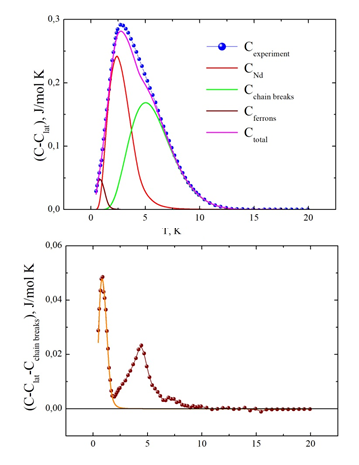 (Y1-xCax)2BaNiO5
(Y1-xNdx)2BaNiO5
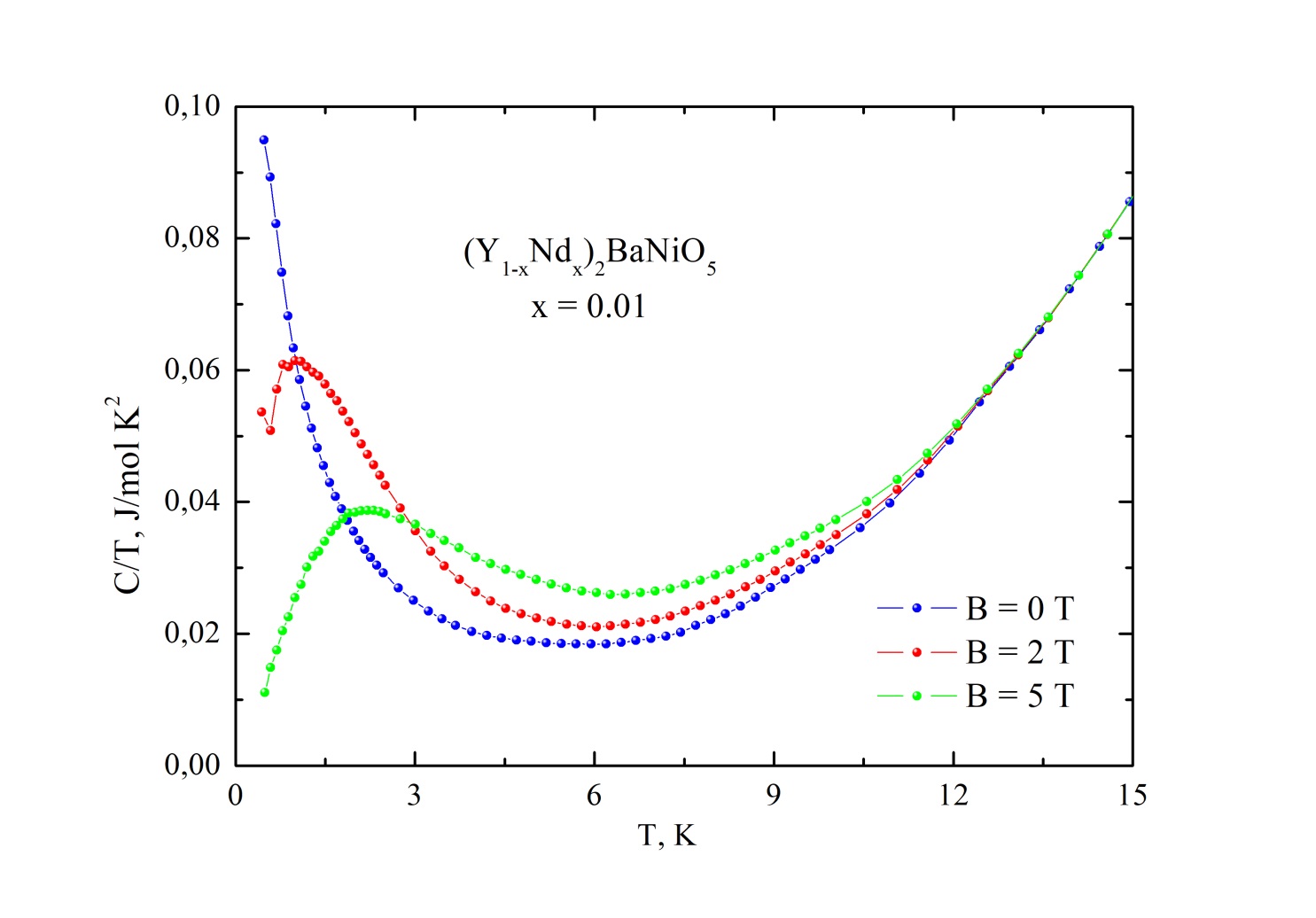 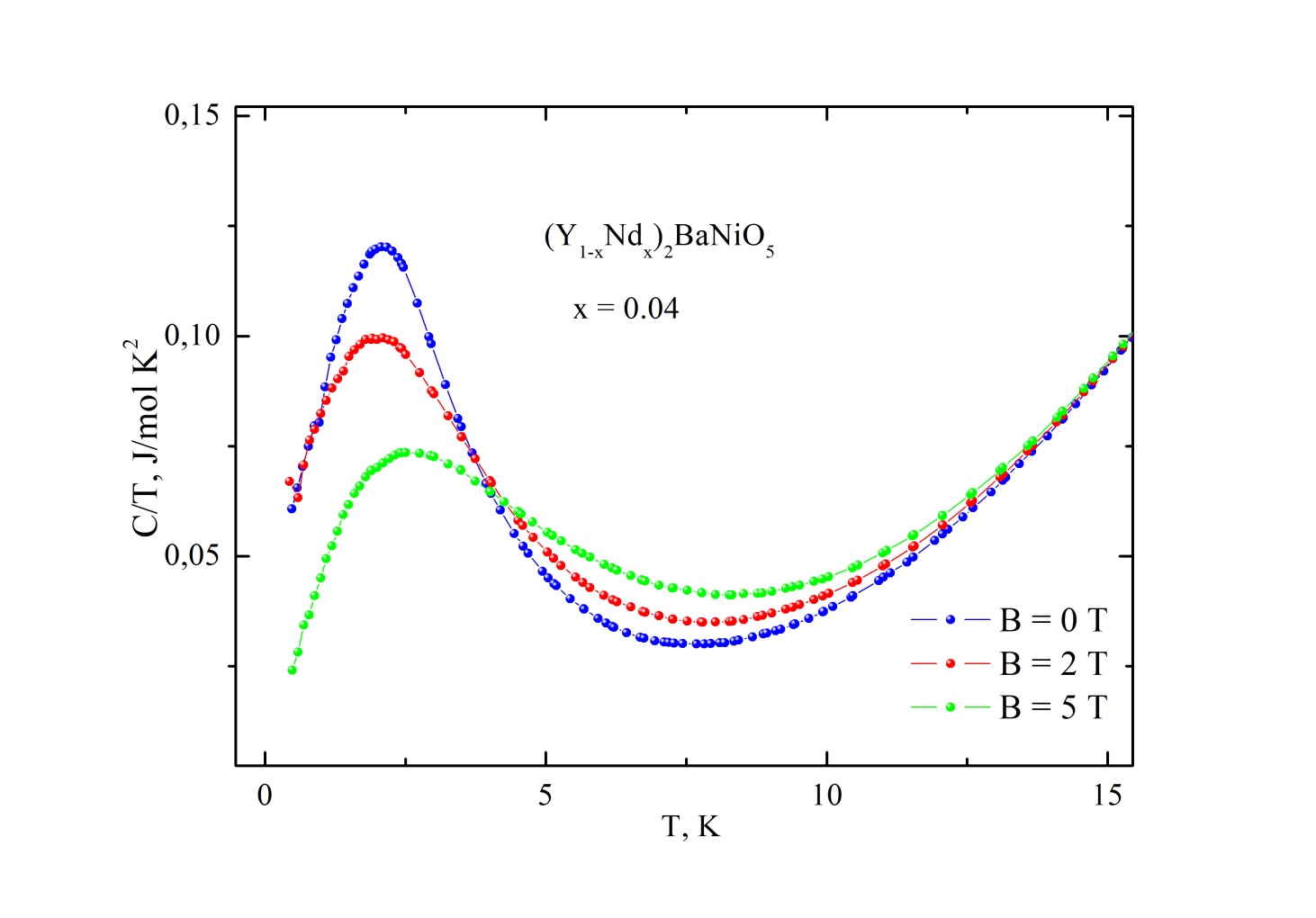 (Y1-xNdx)2BaNiO5
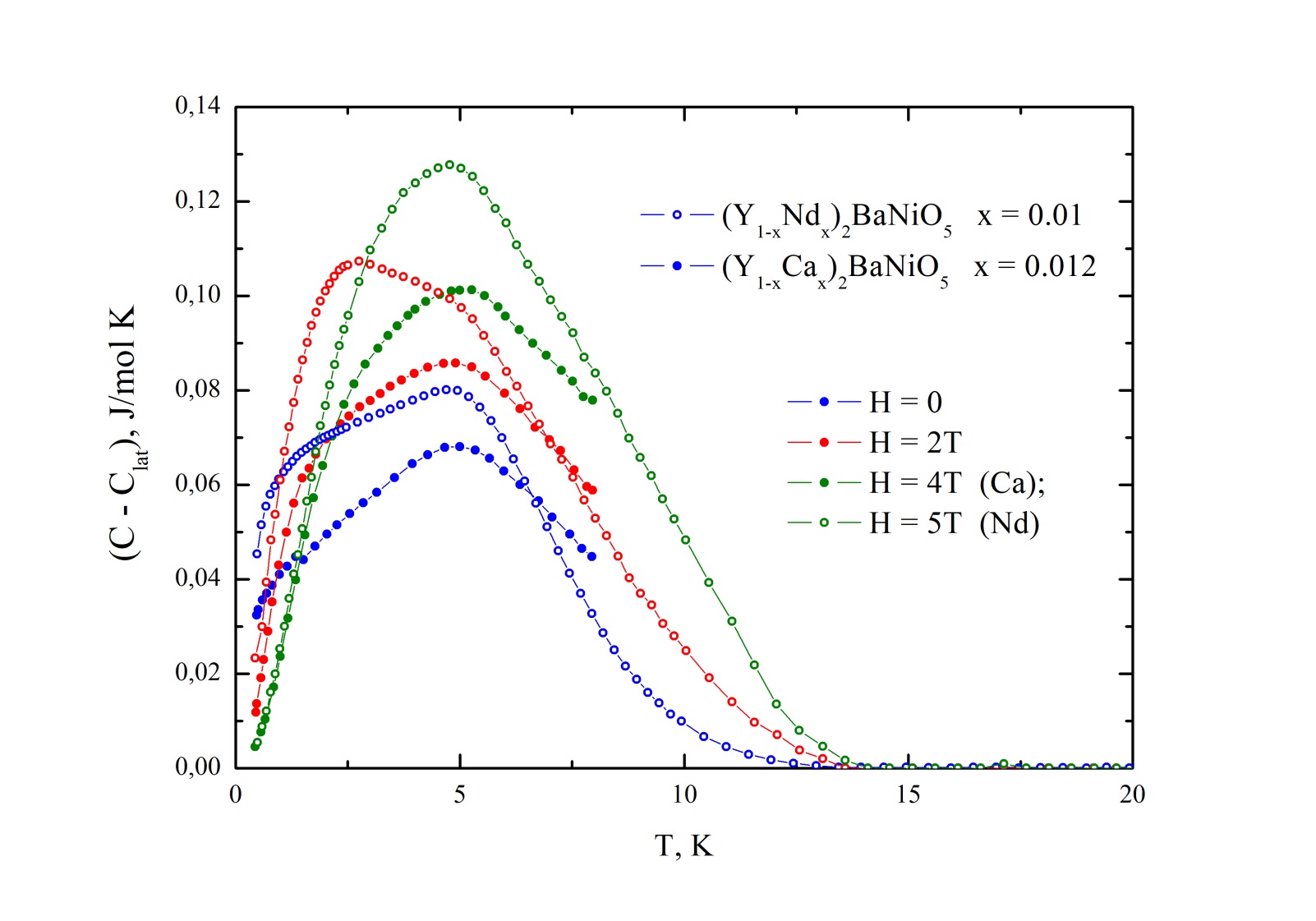 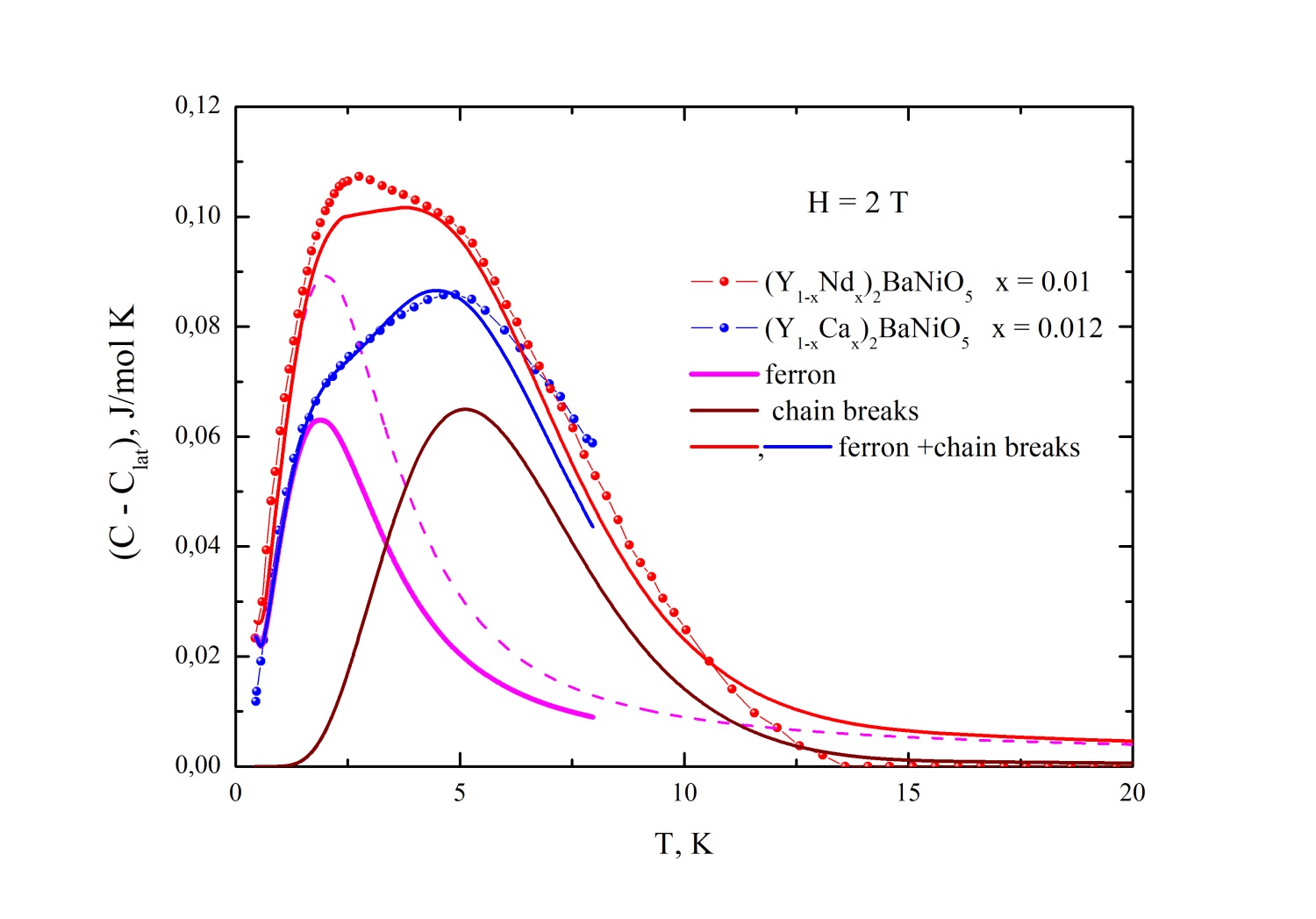 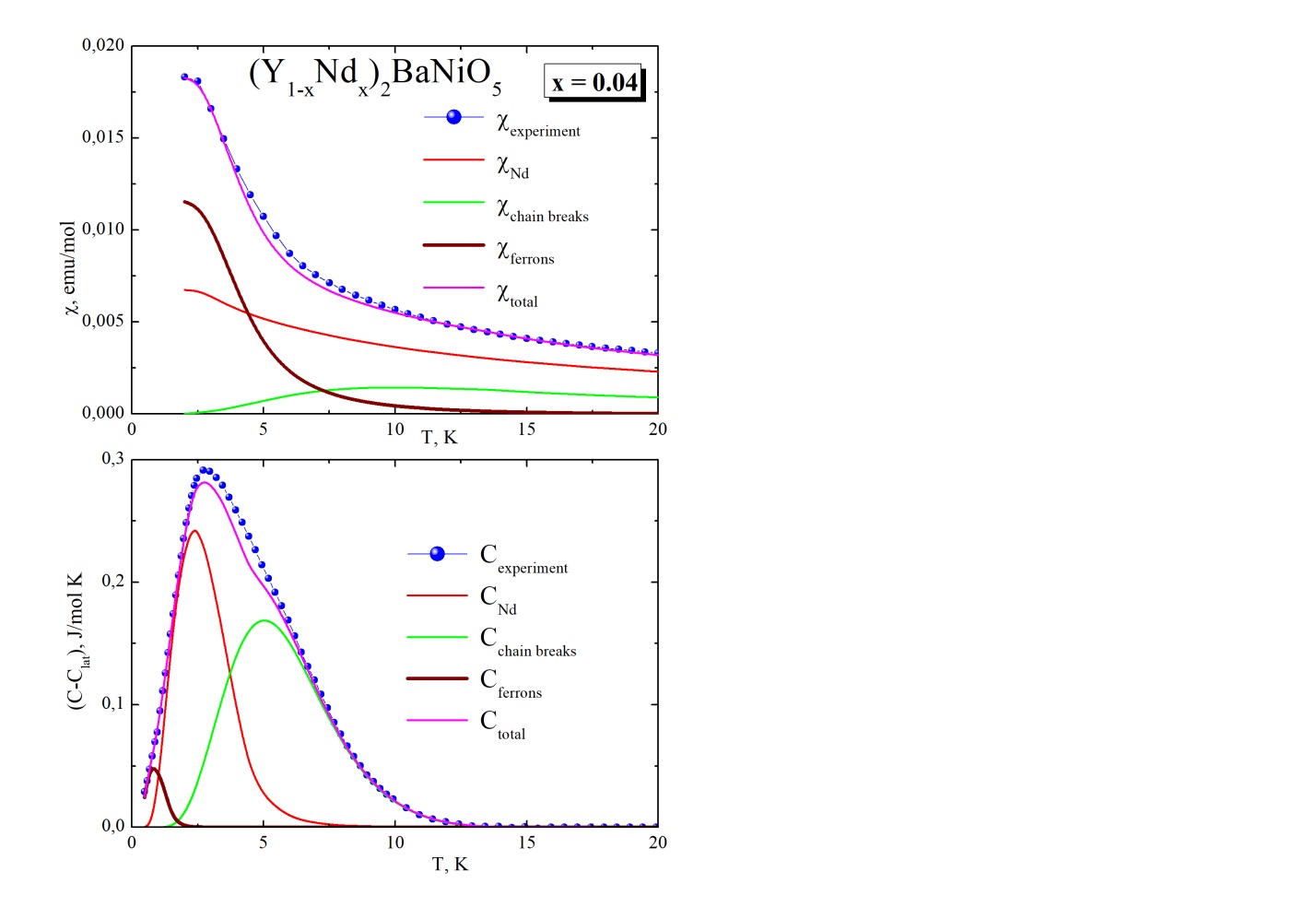 Работа выполнена в ходе проведения исследования (проект №19-04-030) в рамках Программы «Научный фонд Национального исследовательского университета „Высшая школа экономики“ (НИУ ВШЭ)» в 2018-2019 гг. и в рамках государственной поддержки ведущих университетов Российской Федерации «5-100».